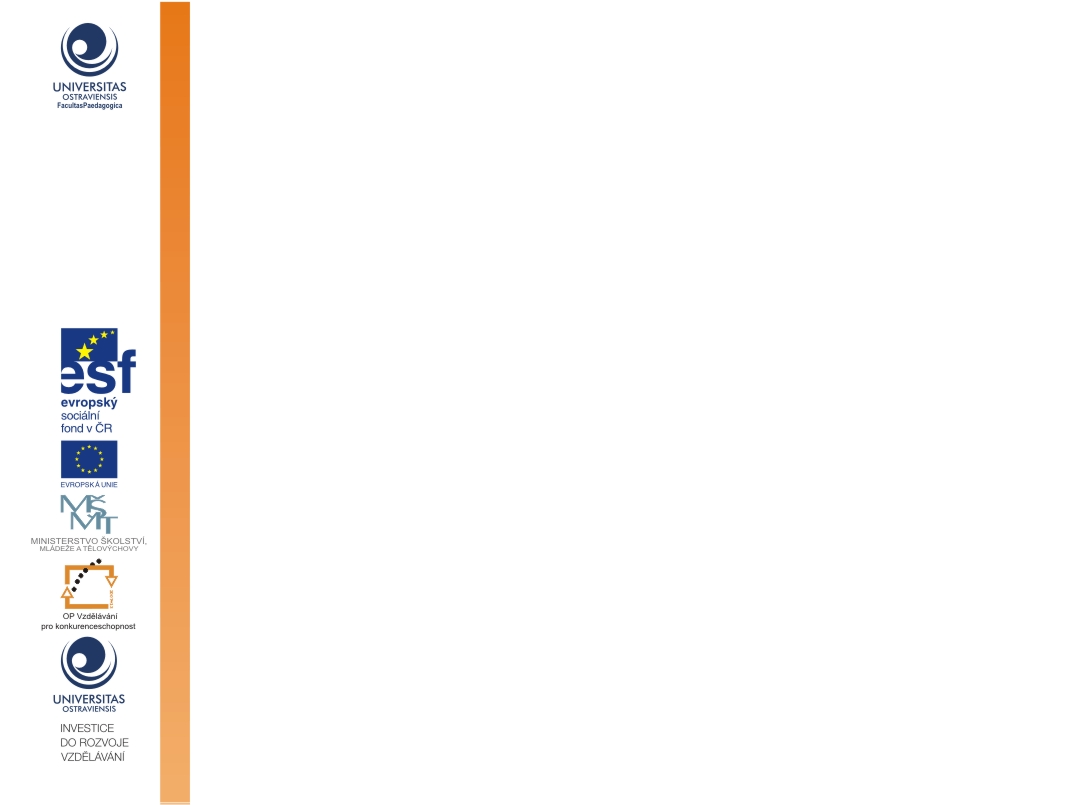 Nové přístupy k využití ict ve výuce přírodovědných předmětů na základních, středních školách
CZ.1.07/1.1.07/02.0047
CZ.1.07/1.1.07/02.0049
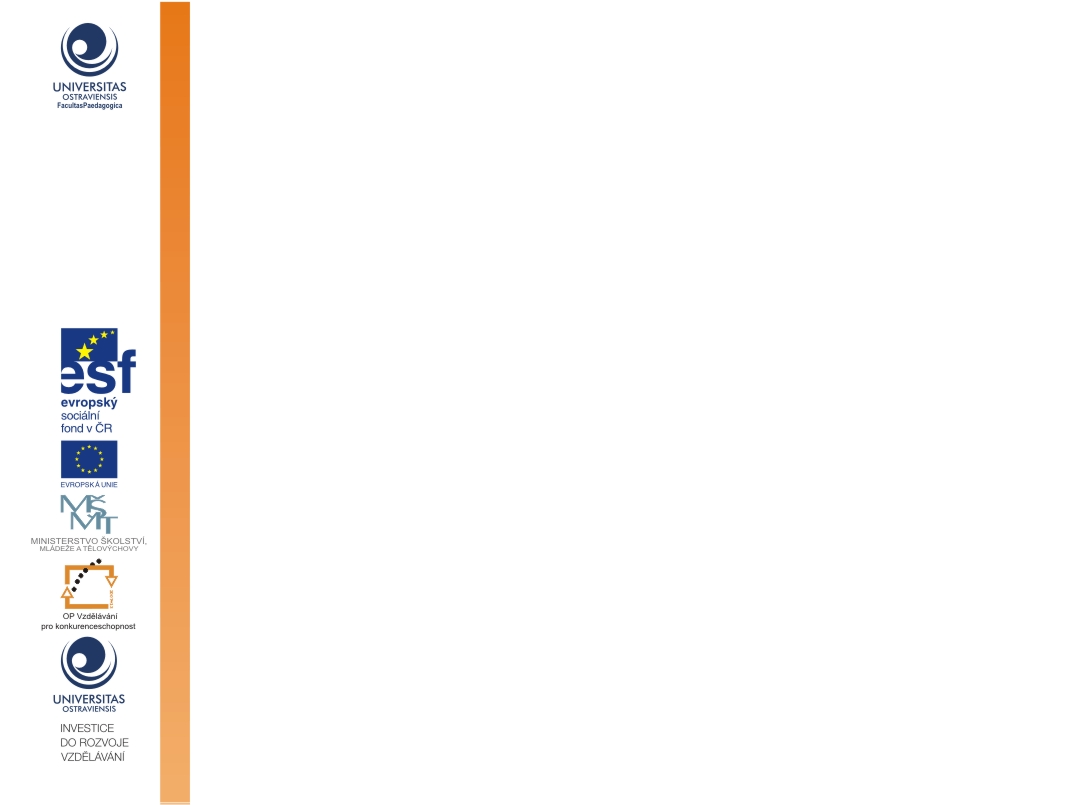 Základní informace
Projekt je financován z 85 % z prostředků Evropského sociálního fondu (ESF).
Zbylých 15 % nákladů projektu je hrazeno ze státního rozpočtu České republiky. 
Projekt je realizován v rámci jednoho ze tří programů programového období 2007-2013, Operačního programu Vzdělávání pro konkurenceschopnost.
Tento operační program je z hlediska jeho cílů provázán s dalšími operačními programy, které se rovněž podílejí na naplňování cíle Lisabonské strategie, tj. posílení úlohy znalostí ekonomiky, stimulace růstu zaměstnanosti a konkurenceschopnosti členských států EU.
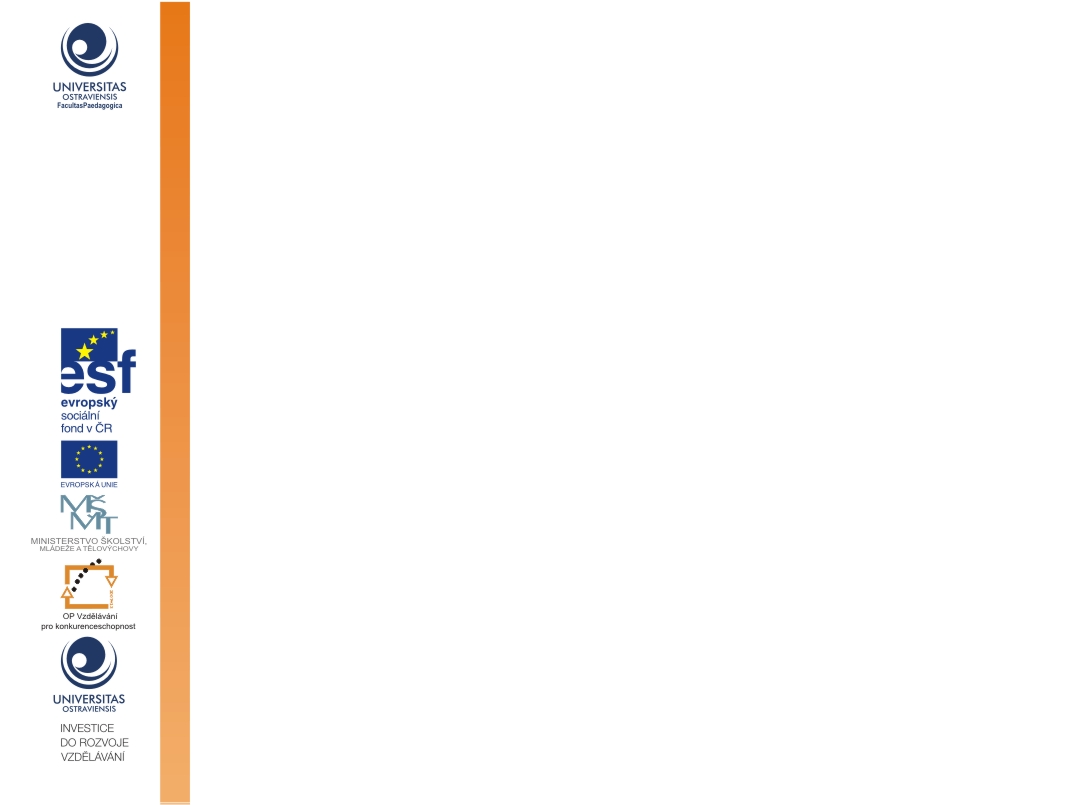 partneři projektu zš
Metodické a evaluační centrum, o.p.s. 
Metodické a evaluační centrum, o.p.s., jehož zakladatelem je Ostravská univerzita, disponuje značnými zkušenostmi z oblasti realizace projektových činností právě v oblasti vzdělávání. MEC, o.p.s. úzce spolupracuje s učiteli základních a středních škol, s vedoucími pracovníky jednotlivých škol, zejména při diseminaci aktivit předchozích projektů OP RLZ a zajišťování výsledků vzdělávání a jejich využití ve výuce
ZŠ a MŠ T.G. Masaryka Fulnek, příspěvková organizace

ZŠ Opava, Otická 18 ,příspěvková organizace

ZŠ  a MŠ Karla Svolinského,Kunčice pod Ondř. 626, okr. Frýdek-Místek

ZŠ a MŠ Františka Palackého Hodslavice, příspěvková organizace

ZŠ Holčovice, okr. Bruntál, příspěvková organizace

ZŠ a MŠ Staré Město, okr. Frýdek-Místek, příspěvková organizace

ZŠ Město Allbrechtice, okres Bruntál
partneři projektu zš
ZŠ Havířov – Šumbark Jarošova 33/851 okr. Karviná, příspěvková organizace

ZŠ Ostrava-Zábřeh, V Zálomu 1, příspěvková organizace

ZŠ Ostrava – Stará Bělá

ZŠ Bruntál, Okružní 38, příspěvková organizace

ZŠ a MŠ Frýdek-Místek, El. Krásnohorské 2254

ZŠ Stěbořice, okres Opava

ZŠ a MŠ Ostrava – Hošťálkovice, Výhledy 210, příspěvková organizace

ZŠ a MŠ Bílovec, Komenského 701/3, příspěvková organizace
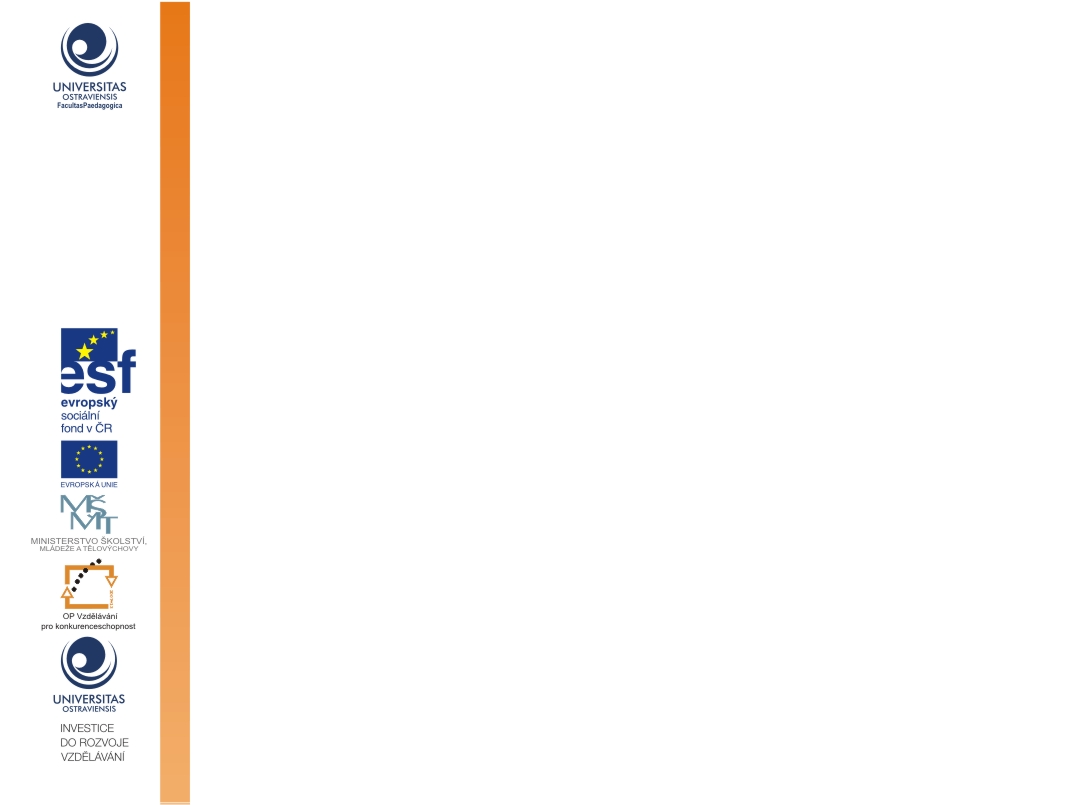 partneři projektu Sš
Metodické a evaluační centrum, o.p.s. 
Metodické a evaluační centrum, o.p.s., jehož zakladatelem je Ostravská univerzita, disponuje značnými zkušenostmi z oblasti realizace projektových činností právě v oblasti vzdělávání. MEC, o.p.s. úzce spolupracuje s učiteli základních a středních škol, s vedoucími pracovníky jednotlivých škol, zejména při diseminaci aktivit předchozích projektů OP RLZ a zajišťování výsledků vzdělávání a jejich využití ve výuce
Střední škola, Třinec – Kanada, příspěvková organizace

Gymnázium Josefa Kainara, Hlučín, příspěvková organizace

Střední průmyslová škola stavební, Opava, příspěvková organizace

Matiční gymnázium, Ostrava, příspěvková organizace

Gymnázium, Ostrava – Zábřeh, Volgogradská 6a, příspěvková organizace

Střední škola teleinformatiky, Ostrava, příspěvková organizace

Gymnázium Olgy Havlové, Ostrava - Poruba, příspěvková organizace
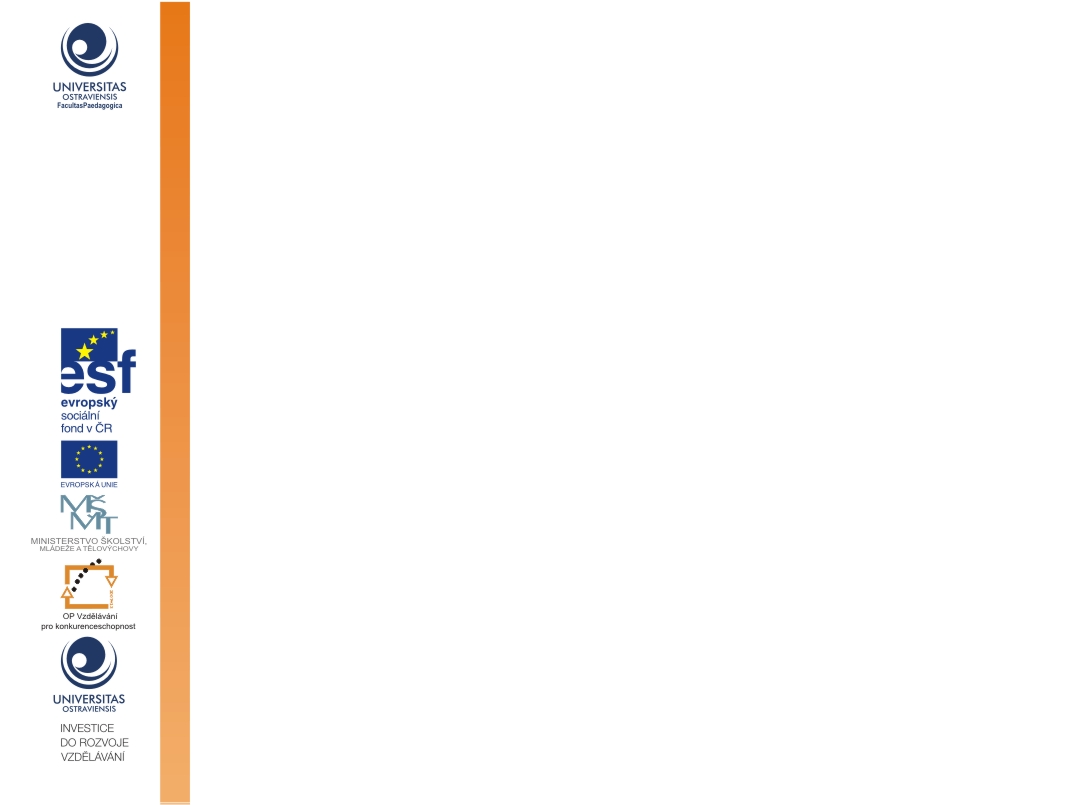 partneři projektu Sš
Gymnázium, Bruntál, příspěvková organizace

Střední škola techniky a služeb, Karviná, příspěvková organizace

Gymnázium Františka Živného, Bohumín, Jana Palacha 794, příspěvková organizace

Masarykova střední škola zemědělská a Vyšší odborná škola, Opava, příspěvková organizace

Střední průmyslová škola elektrotechnická, Havířov, příspěvková organizace

Střední škola zemědělství a služeb, Město Albrechtice, příspěvková organizace

Gymnázium, Havířov – Město, Komenského 2, příspěvková organizace

Vyšší odborná škola, Střední odborná škola a Střední odborné učiliště, Kopřivnice, příspěvková organizace
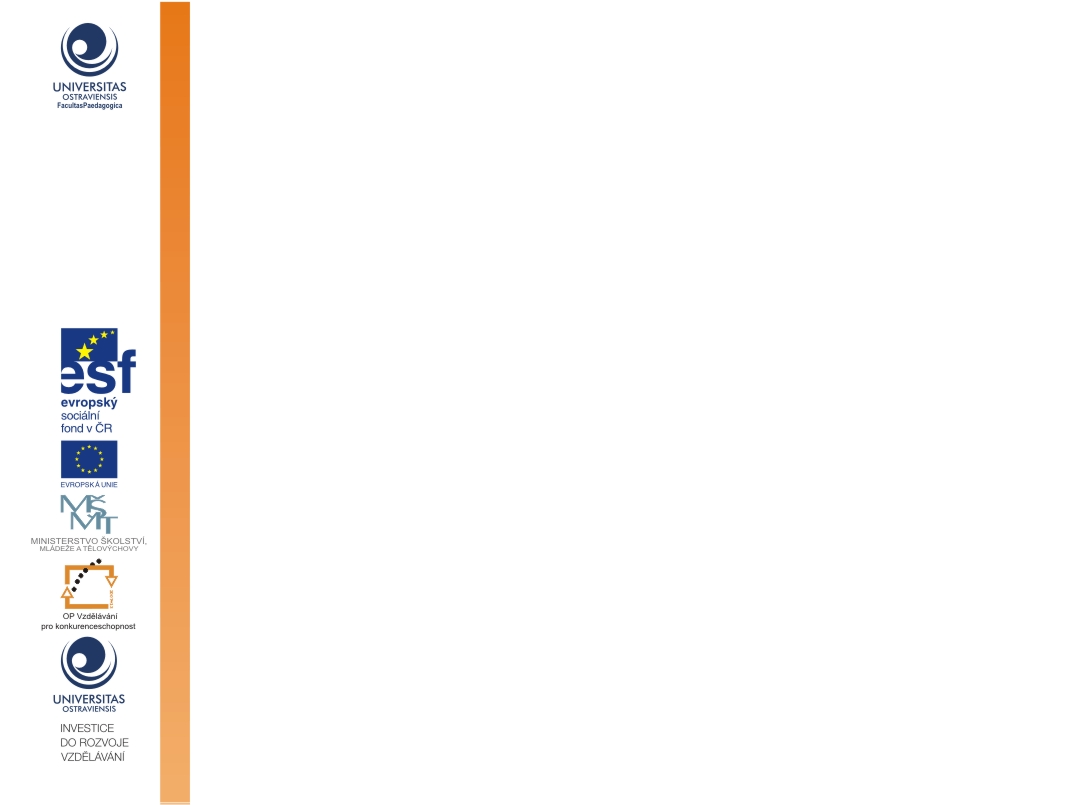 cíle projektu
zvýšení kvality a efektivity vzdělávání přírodovědných předmětů a podnícení zájmu žáků o další vzdělávání v těchto oblastech,
podpoření profesní přípravy žáků ZŠ, SŠ jakožto konkurenceschopné pracovní síly,
pomocí využívání moderních ICT pomůcek podpořit zkušenostní a zážitkové učení,
podpora environmentální stránky výuky, rozvoj klíčových kompetencí a funkční gramotnosti žáků
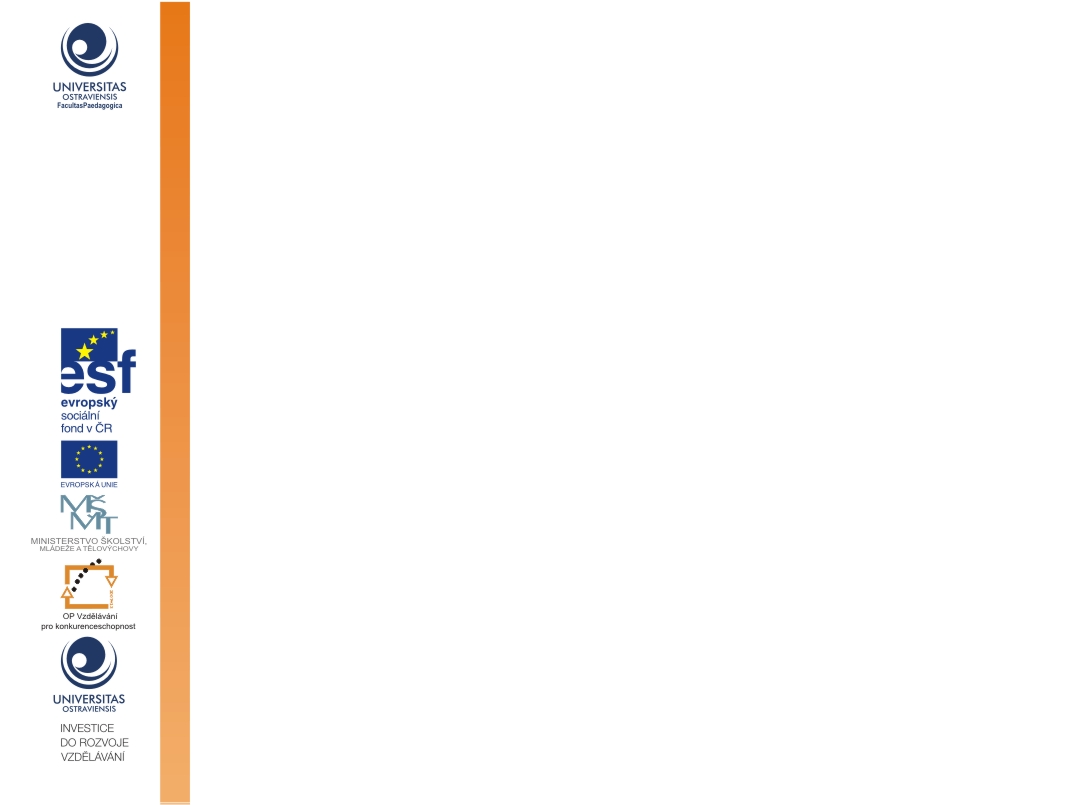 Komu je projekt určen
Žáci partnerských škol
Učitelé přírodovědných předmětů
Přínos
Posílení funkční gramotnosti, operativních kompetencí a dovedností, získání povědomí o souvislostech přírodovědných jevů s environmentálním zaměřením daných procesů
Zážitkovým vzděláváním dojde k podnícení zájmu žáků o výuku a další studium přírodovědných předmětů na vyšších typech škol
Zároveň bude posílena orientace žáků na vykonávání profesí, po nichž začíná být na pracovním trhu MSK díky vstupu investorů poptávka
Přínos
Možnost lépe žákům přiblížit děje probíhající v přírodě
Zvýšení pedagogických dovedností prostřednictvím cíleného školení, v jehož rámci získají kompetence k provádění výuky prostřednictvím ICT pomůcek s následným přenosem na žáky
Získání trvalého přístupu k využívání multimediální knihovny výukových objektů, jejíž obsah budou moci aktivně ovlivňovat, prohlubovat a tím rozšiřovat své kompetence v oblasti ICT
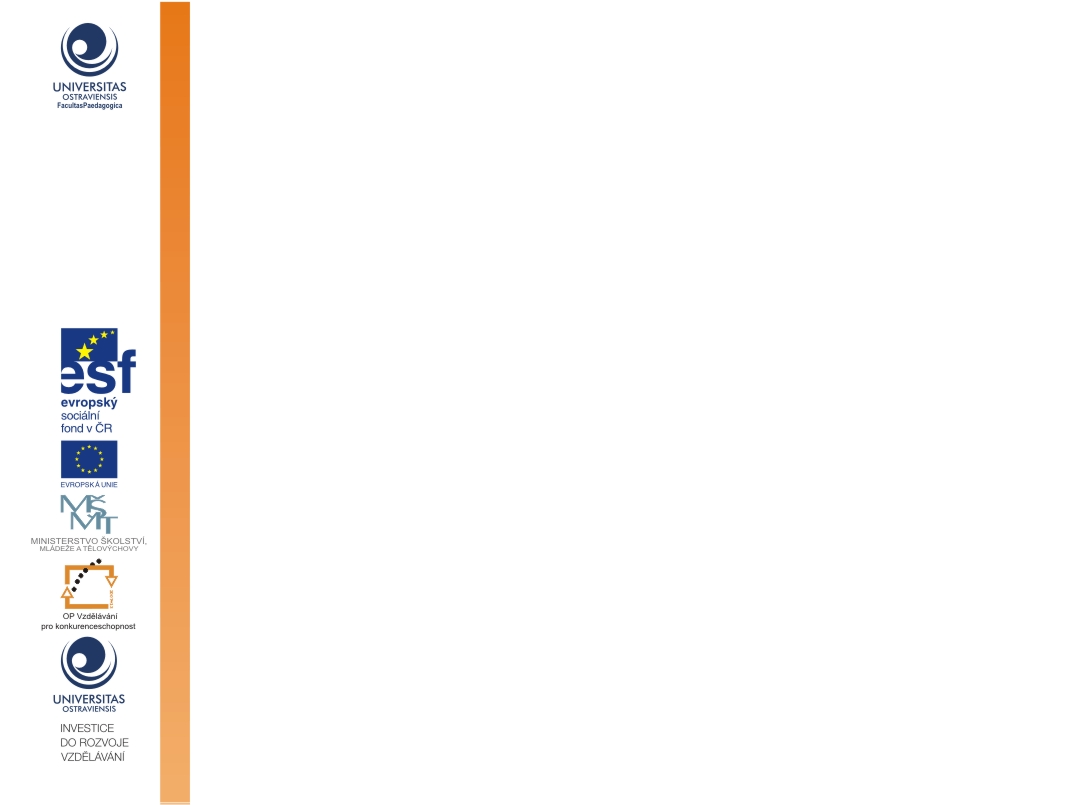 výstupy projektu
dodání 90 ks měřících ICT zařízení, jejich ověření a implementace do výuky přírodovědných předmětů
manuál obsahující know-how zhotovení pomůcek
5 studijních opor pro výuku počítačem podporovaných experimentů a 5 studijních opor ke kurzům pro učitele
80 vytvořených výukových objektů (scénářů vyučovacích hodin včetně oponentury),
20 vytvořených příkladů dobré praxe
6 workshopů k předávání příkladů dobré praxe a zpětné vazby z používání pomůcek ve vzdělávacím procesu
40 proškolených učitelů
webová aplikace projektu
sborník z projektu
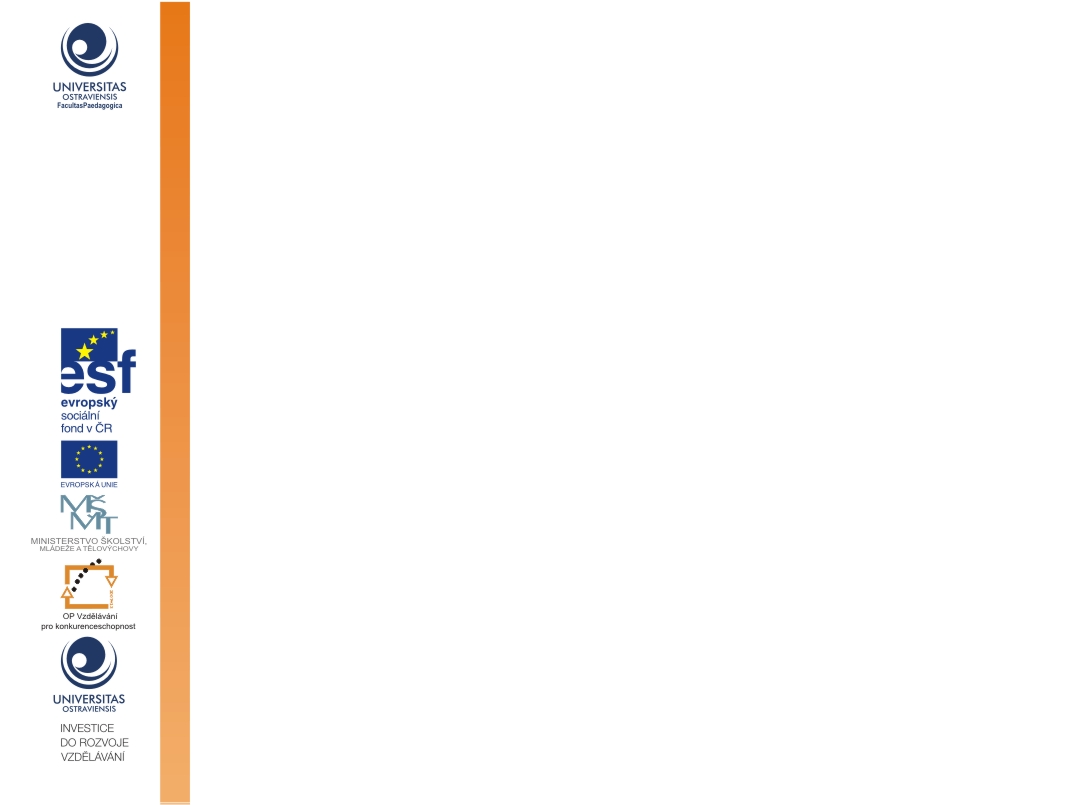 Kontakty ZŠ
Vedoucí projektu
		RNDr. Martin Malčík, Ph.D.
		martin.malcik@osu.cz
		tel. +420 597 092 509
Výkonná manažerka
	Mgr. Monika Halšková
	monika.halskova@osu.cz
           tel. +420 734 355 867
Finanční manažerka
	Bc. Michaela Palová
	michaela.palova@osu.cz
	tel. +420 597 094 006
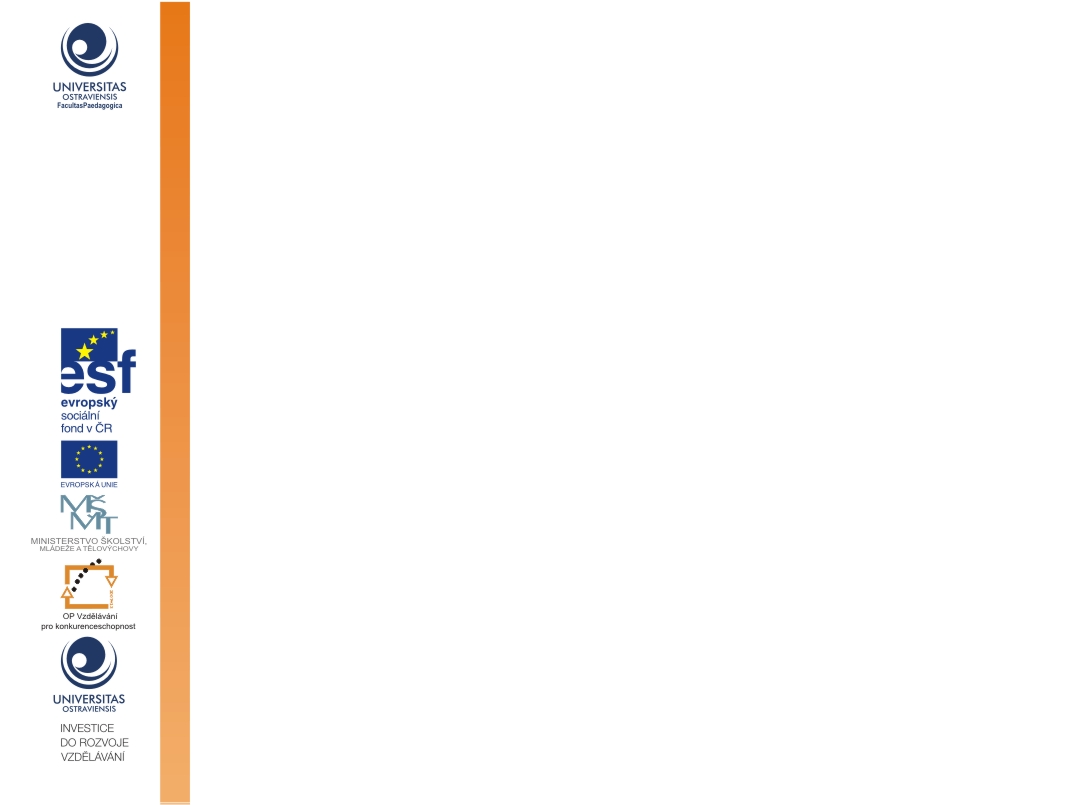 Kontakty SŠ
Vedoucí projektu
		prof. RNDr. Erika Mechlová, CSc.
		erika.mechlova@osu.cz
		tel. +420 597 092 158
Výkonný manažer
	Bc. Filip Goszler	
	filip.goszler@osu.cz
	tel. +420 734 355 862
Finanční manažerka
	Bc. Michaela Palová
	michaela.palova@osu.cz
	tel. +420 597 094 006
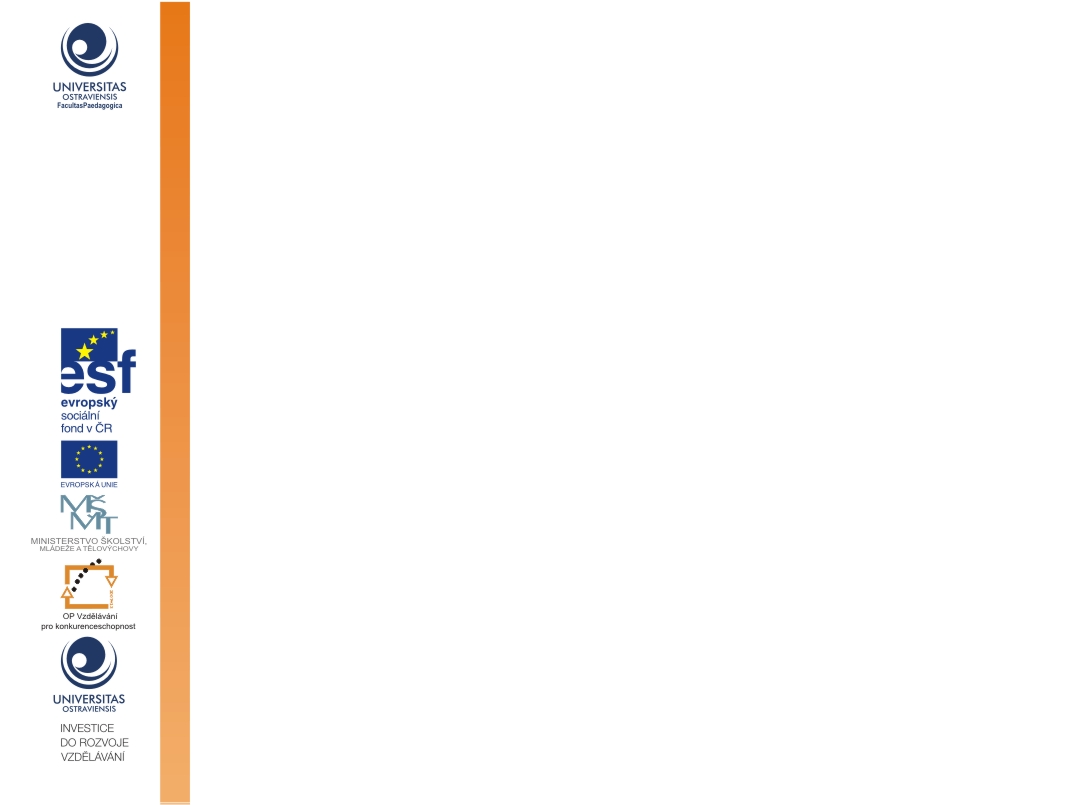 děkuji za pozornost